Hyper-Pure Germanium in Planar Configuration
A HP Ge is a cooled solid state detector
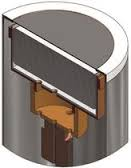 HP Ge
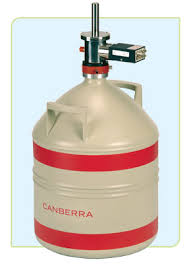 LN2 Dewar
Charges Sensing Preamplifier
instrumentation examples
1
Hyper-Pure Germanium in Planar Configuration
g
p+ contact (0.3µm B)
Electrode connected to HV
High Voltage (-)
10mm
Na # 1010/cm3
Germanium
cooled detector
 Low reverse current
n+ contact (0.7mm Li))
Electrode 
connected 
to CSP
(virtual ground)
Rf
Cf
Spectroscopy 
amplifier
-
+
Charge Sensing Preamplifier
instrumentation examples
2
… explanations later …
Hyper-Pure Germanium in Planar Configuration
Number of charges created by incident particle:
Statistics:
Where ? Well, in fact everywhere, but locally…
instrumentation examples
3
Hyper-Pure Germanium in Planar Configuration
Z
Electric field in the detector :
-HV
Th
Na # 1010/cm3
Solve :
0V
z=0
For simplicity, in fact
Meas. Electrode is reduced at
Its minimal size in order to
Reduce detector Cap. 
… explanations later …
With boundaries conditions :
To obtain :
instrumentation examples
4
Hyper-Pure Germanium in Planar Configuration
Z
Electric field in the detector :
-HV
Th
Na # 1010/cm3
0V
z=0
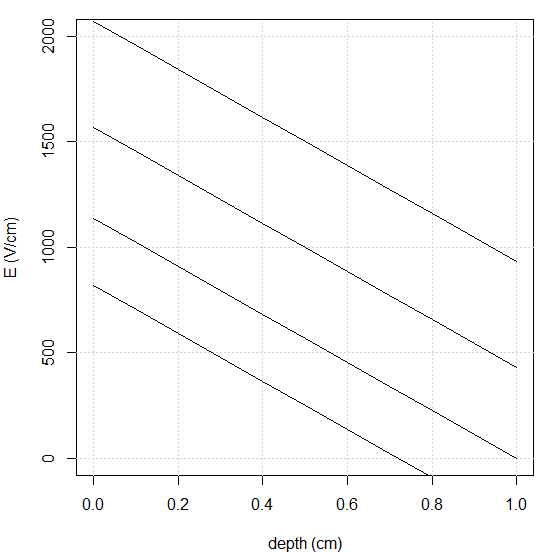 1500V
HV = 1500V (negative)
Th = 1cm
1000V
In our example
568V
250V
instrumentation examples
5
Hyper-Pure Germanium in Planar Configuration
Z
Secondaries transport :
In our example
z=2mm
-HV
Th
N e-/h
z
0V
z=0
electrons
holes
Are moving
At velocity
Mobility (#constant)
instrumentation examples
6
Hyper-Pure Germanium in Planar Configuration
Secondaries transport : a cumbersome problem…
	 Use numerical integration !
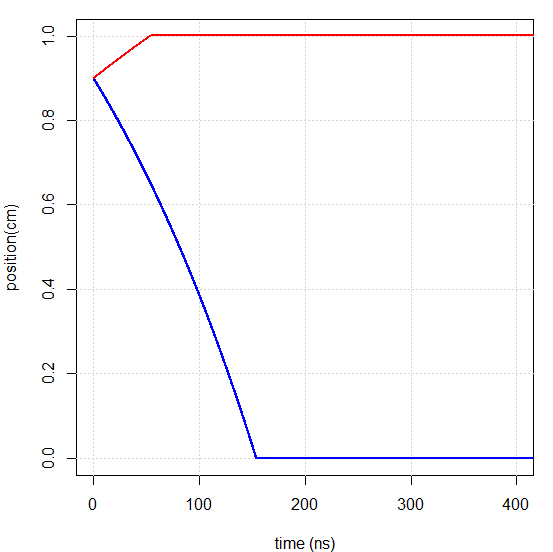 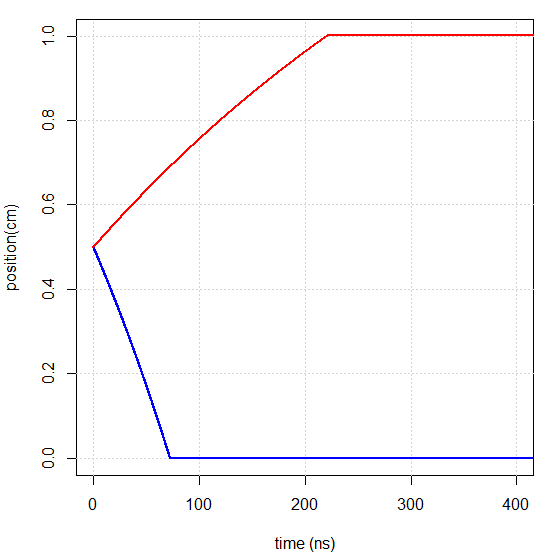 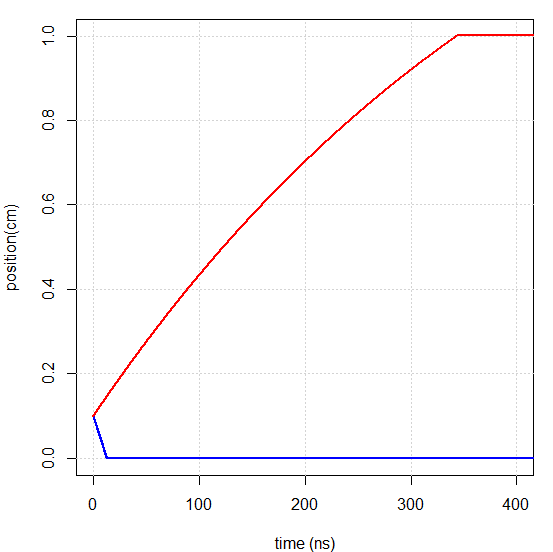 holes
position
electrons
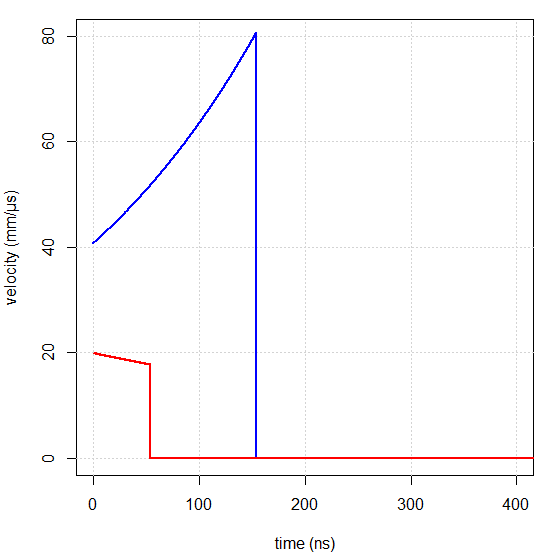 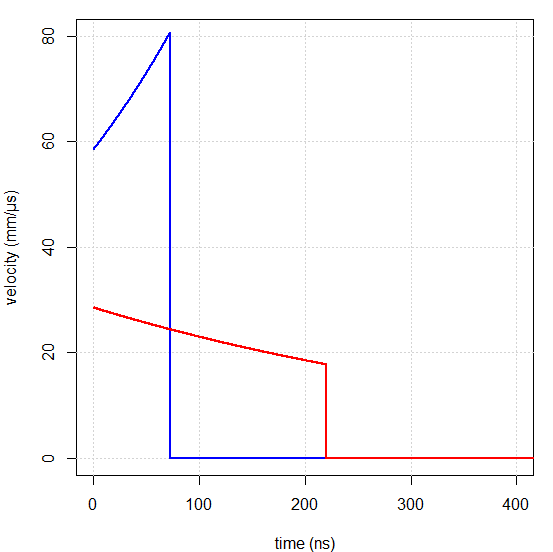 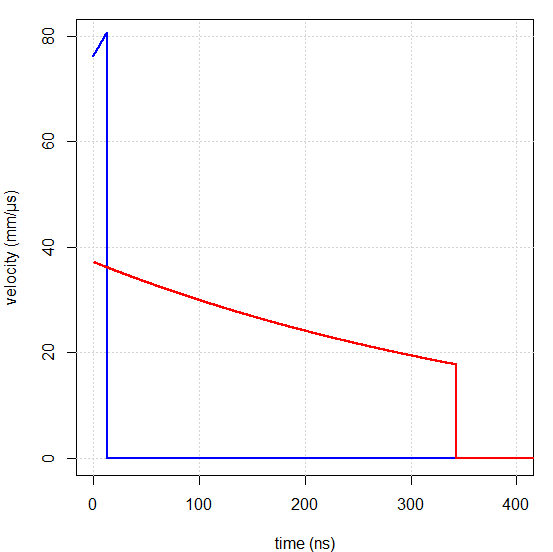 velocity
instrumentation examples
7
Hyper-Pure Germanium in Planar Configuration
Z
Ramo virtual field :
0V
Th
Uniform E field
Remove all space charges
Put 1V on measuring electrode
Put 0V on others electrodes
1V
z=0
Intensity :
instrumentation examples
8
Hyper-Pure Germanium in Planar Configuration
Z
Current generator :
0V
Th
1V
z=0
Q=40666 x 1.6e-19 C = 122keVGe
100nA
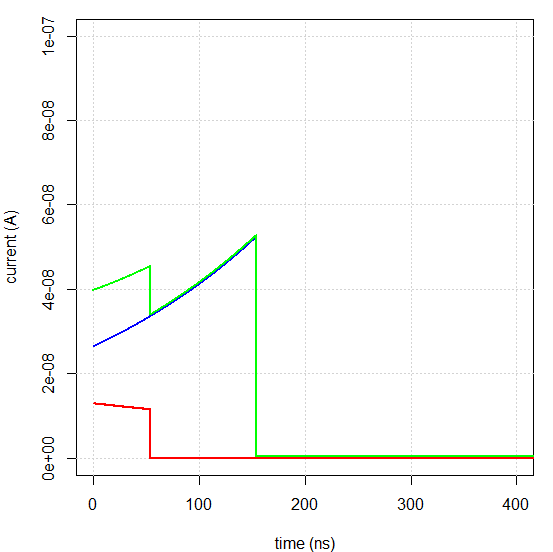 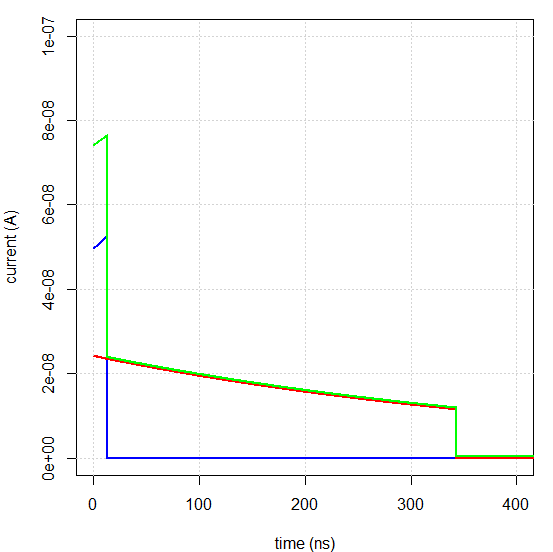 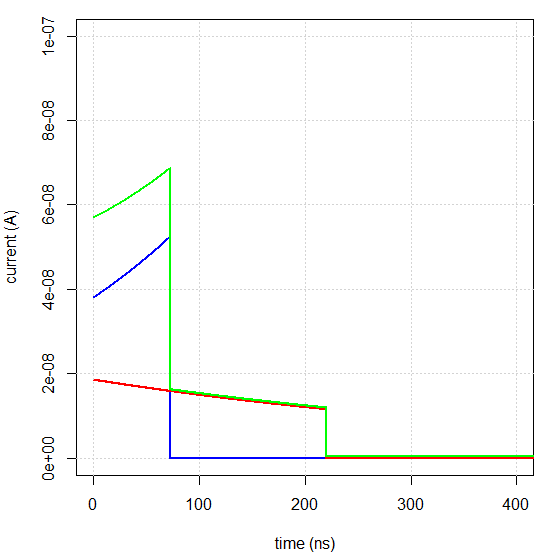 Total
Electrons
Holes
-i(t)
instrumentation examples
9
Hyper-Pure Germanium in Planar Configuration
And total charge :
Q=40666 x 1.6e-19 C = 122keVGe
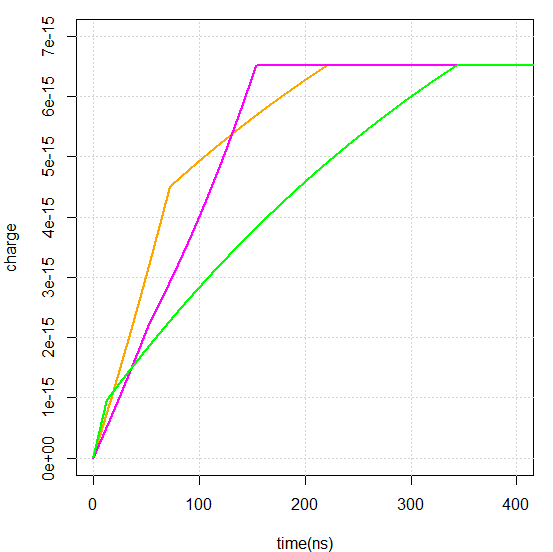 Same total charge
Z
z=0.9
Various rise-times
1fC
z=0.5
z=0.1
z=0
instrumentation examples
10
Hyper-Pure Germanium in Planar Configuration
Total charge is independent (in amplitude) of interaction position
Rise-time variability gives rise to ballistic deficit
Current shape depends on interaction position
	 can be used to estimate it…
That’s all folks!
instrumentation examples
11